Week 12: 11/3-11/7Math READING
Monday: Grading/Completing Last Week’s Worksheets
Tuesday: NO SCHOOL 
Wednesday: Line Plots
Thursday: Histograms
Friday: WOTD QUIZ, Editing Writing, Histogram QUIZ
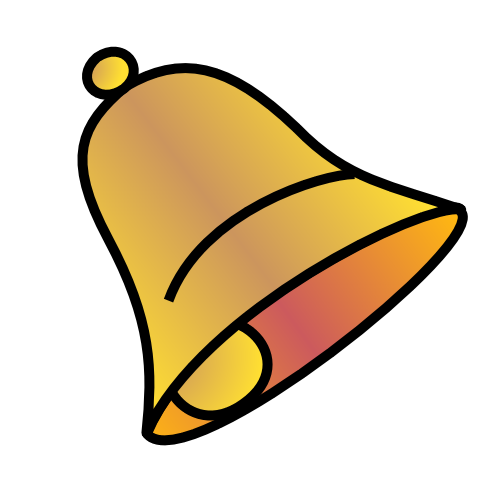 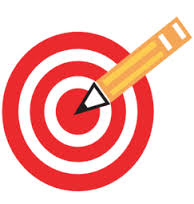 Monday: 11/3
You need: 
- 	AGENDA  
Warm-Ups
	BELLRINGER: Describe how to find each of these math terms.  Mean, Median, Mode, and Range

When you finish, READ SILENTLY.
Word of the Day: Vague
SYNONYMS: unclear, indefinite, hazy
The teacher’s description of the word didn’t really make sense.  It was very vague.
Similar to...
Ambiguous
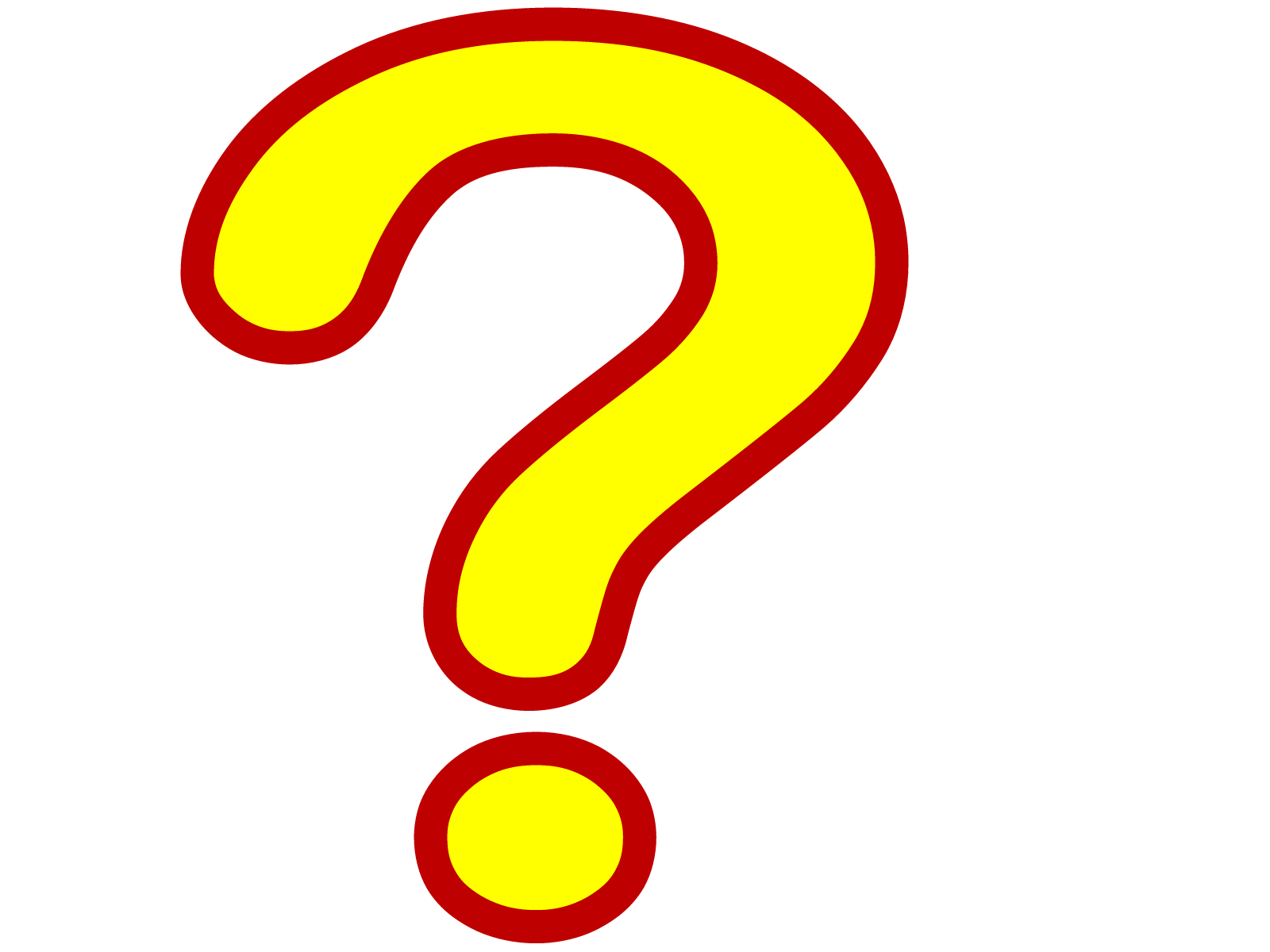 Daily Paragraph EditDPEUse your editing 
symbolsfrom the PROOF-
READINGMARKSPage
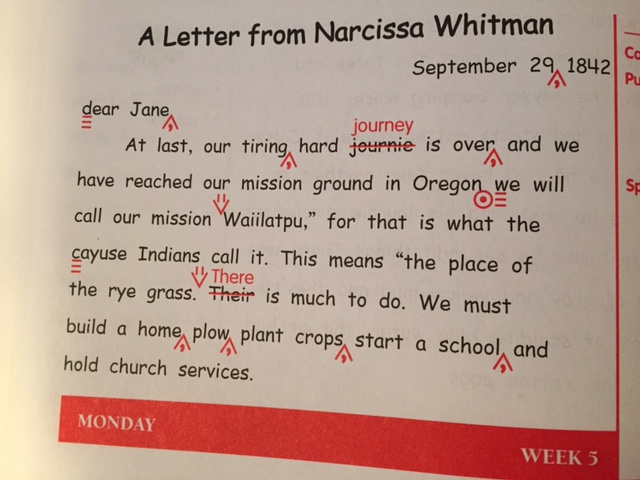 Grade Your OwnSpooky MATH
If you got a 100%, turn it in to THEHUB with a -0 on the top.  
Write the correct answer if you got it wrong on your paper.  
Make corrections on a separate piece of paper titled “Corrections” and SHOW YOUR WORK.  
Staple it to the back and turn it into THEHUB
READ SILENTLY WHEN YOU ARE FINISHED or work on Warm-ups
TEST SCORES Pizza Party
Complete the worksheet from last week about Class A and Class B.  
Turn it into THEHUB when you finish.  
Read silently while others finish.  

This is DUE TODAY before class ends.
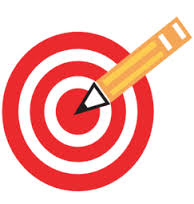 Learning Target
I can check my understanding of mean, median, mode, and range by grading my own work.
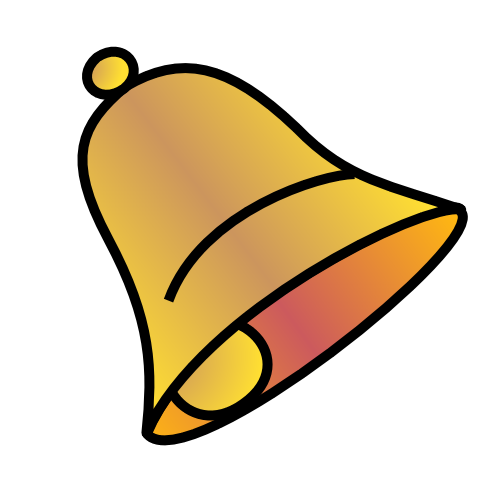 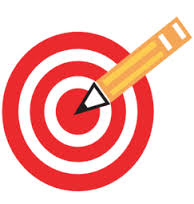 Wednesday: 11/5
AGENDA  and Warm-Ups 
(Complete Tuesday and Wednesday Warm-ups) 

Bell ringer: 
How many pets does your family have?  

When you finish, READ SILENTLY.
Word of the Day: Justify
SYNONYMS: defend, vindicate, give an explanation for
Justify your answer by SHOWING YOUR WORK in math.  
Justify your 3 points by providing a FRED!
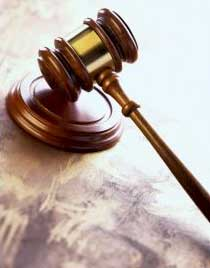 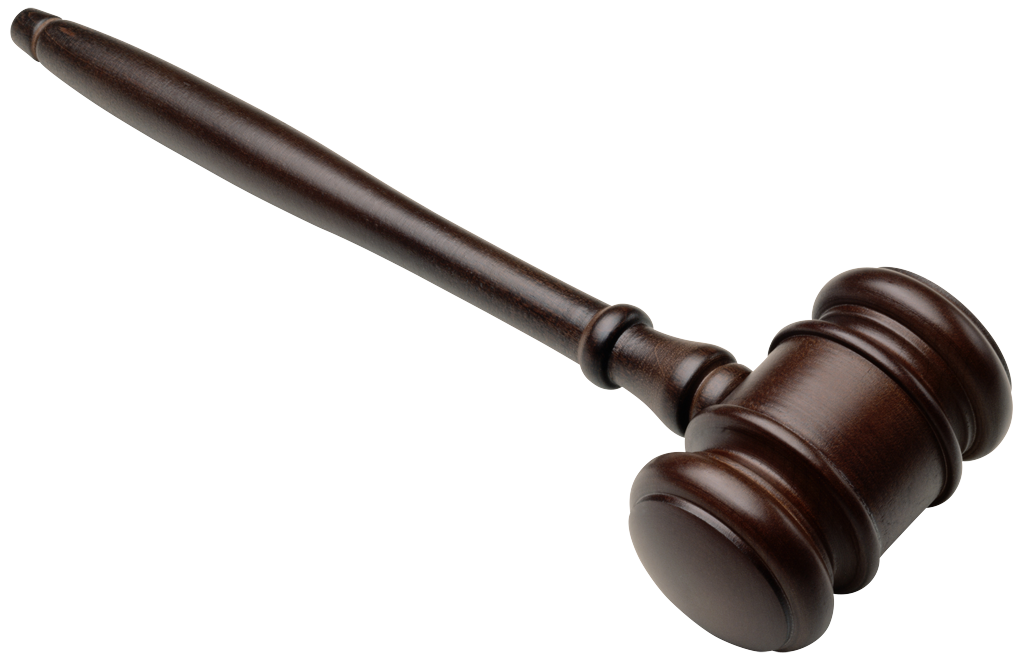 Daily Paragraph EditDPEUse your editing 
symbolsfrom the PROOF-
READINGMARKSPage
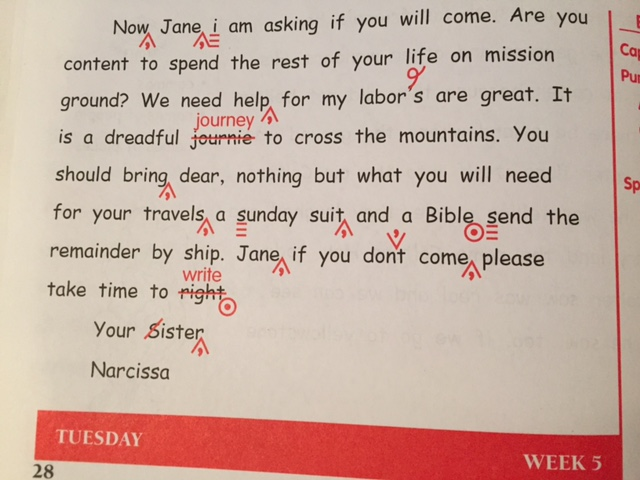 Daily Paragraph EditDPEUse your editing 
symbolsfrom the PROOF-
READINGMARKSPage
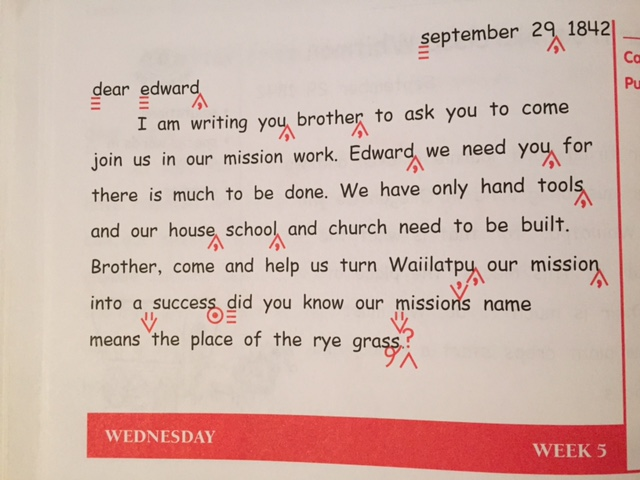 Line Plot
Read and Complete the 2 pages on Line Plots in your Math Packet for this week.  
When you finish, read silently.
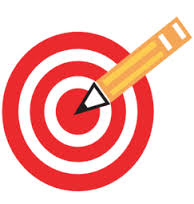 Learning Target
I can read and create a line plot.
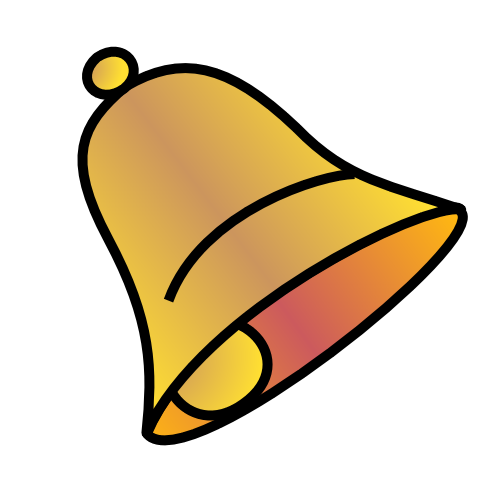 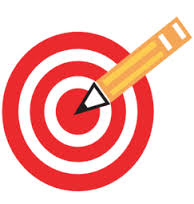 Thursday: 11/6
Start with your AGENDA and Warm-ups
BELLRINGER: Draw your own example of a BAR GRAPH using the data below: (feel free to use the bottom space on your bell ringer page.  

# of Students who’ve read these novels:
The Giver: 12
The Hunger Games: 60
Divergent: 34
The Fault in our Stars: 52 

When you finish, READ SILENTLY.
Word of the Day: Philanthropy
SYNONYMS: benevolence, generosity, charity
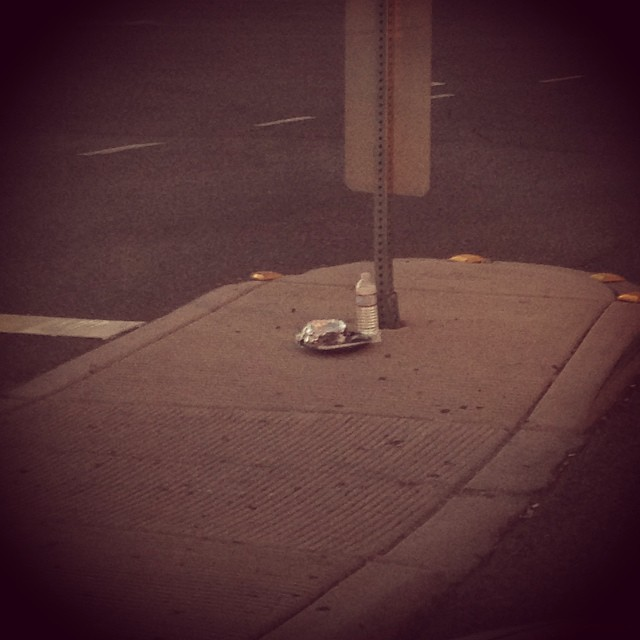 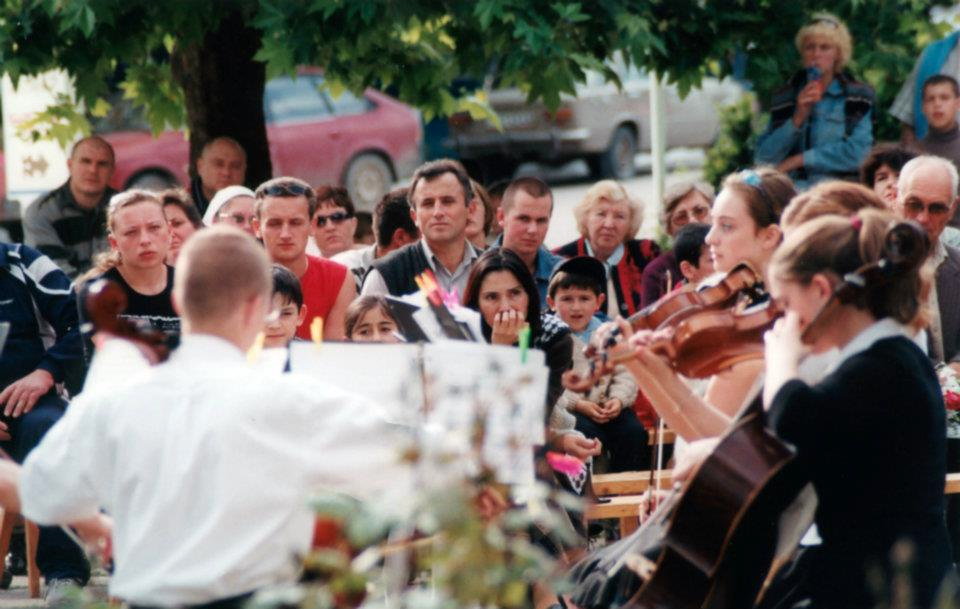 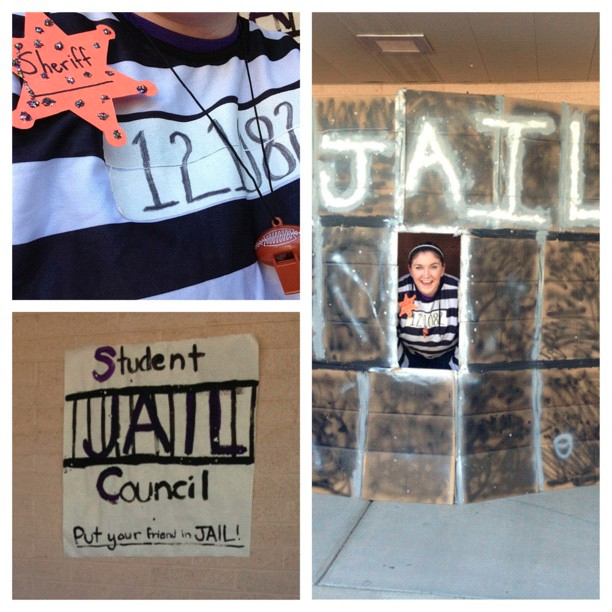 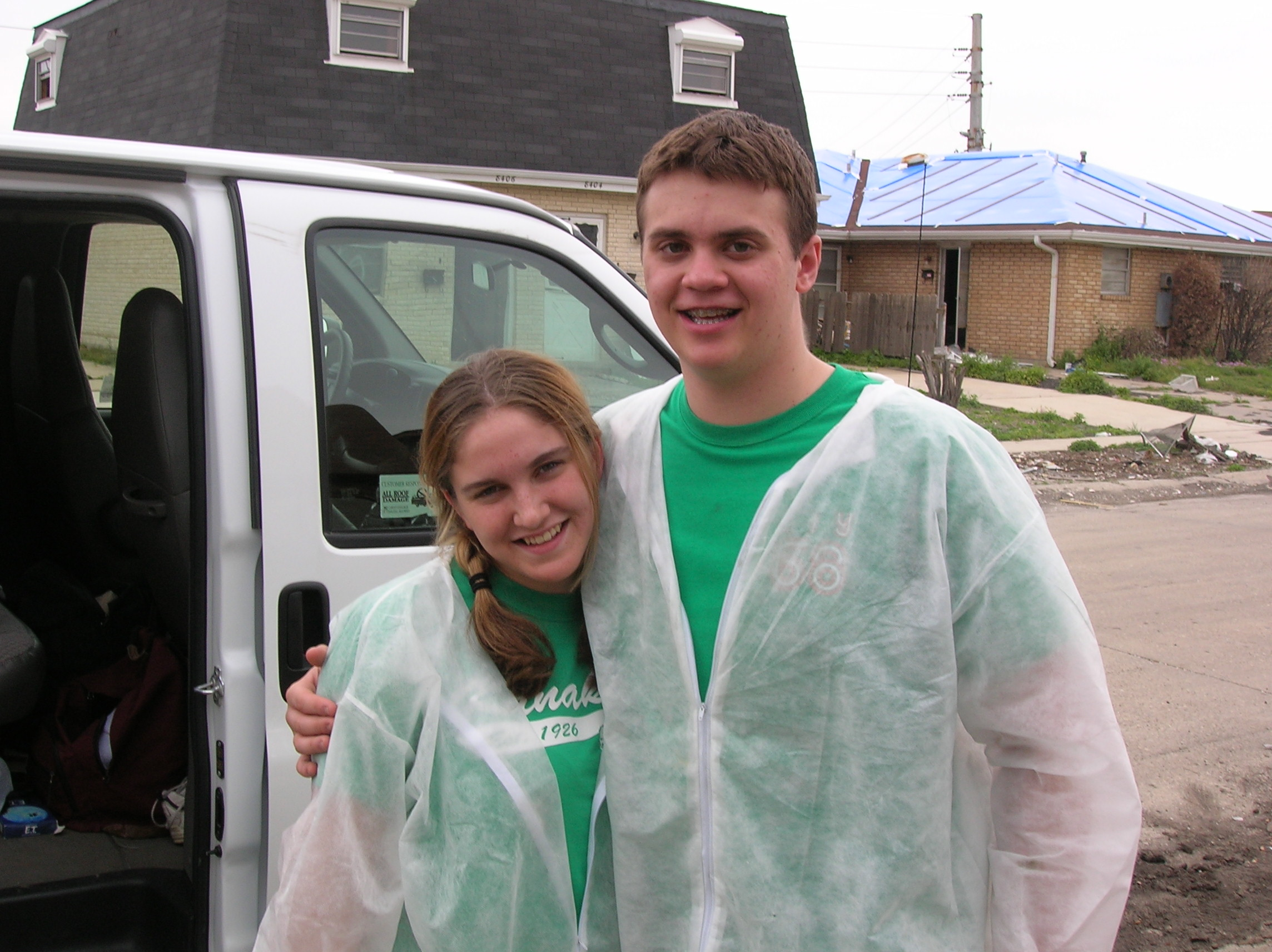 http://vimeo.com/100249014?utm_content=buffer50586&utm_medium=social&utm_source=facebook.com&utm_campaign=buffer
Daily Paragraph EditDPEUse your editing 
symbolsfrom the PROOF-
READINGMARKSPage
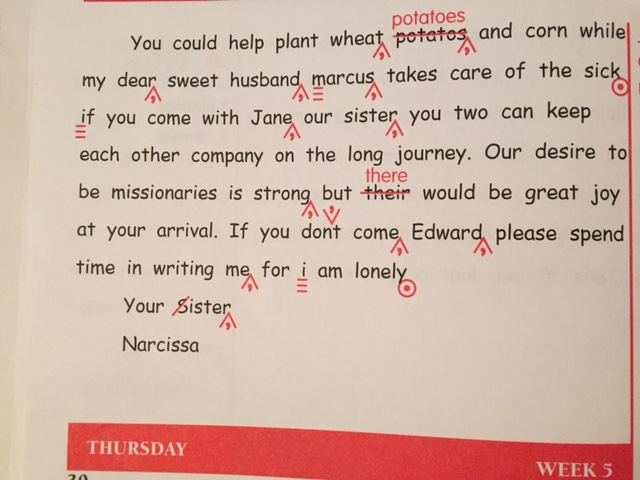 Histogram
Read and complete the page on Histograms in your math packet
When you finish, you may read silently.
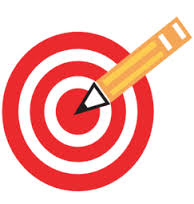 Learning Target
I can read and create a histogram.
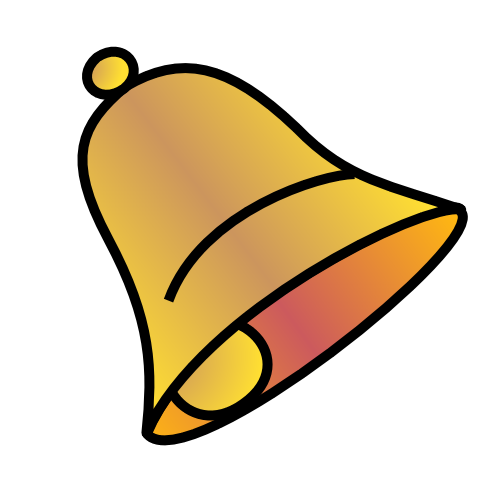 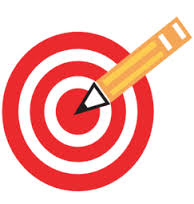 Friday: 11/7
Grade your own Warm-Ups!
Use a DIFFERENT COLOR Pen or Marker.  
Be sure to write the point totals in the boxes on the pages.  
We will go over the Word Problems together.  


When you finish, READ SILENTLY.
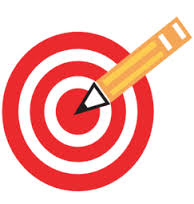 Learning Target
I can test my knowledge by taking a quiz.  

Use the information provided to make corrections, changes, and edits to your writing from last week.  
REWRITE your speech after you’ve made corrections.  
Turn it in to THEHUB when you finish and read silently.